Licenciamiento en entornos virtualizados
Lourdes Bayo Julve
Licensing Marketing Manager
David Cervigón Luna
IT Pro Evangelist
david.cervigon@microsoft.com
http://blogs.technet.com/davidcervigon
Agenda
Licenciamiento de Microsoft en entornos virtuales
Virtualización de Servidores
Virtualización del escritorio
VDI – VECD
Licenciamiento de Aplicaciones
¿Que es la Virtualización?
Sin Virtualización
Con Virtualización
Retos de la Virtualización
Presentación Virtual
Capa de presentaciónseparada del proceso
Interfaz de usuario ligada al proceso
Infraestructura
Perfiles Virtuales
Perfil/configuracion personal separada del SO
Perfiles y configuraciones personales ligadas al S.O.
Gestión
Aplicaciones Virtuales
Cualquier aplicación en cualquier equipo, 
bajo demanda
Aplicaciones instaladas en hardware y S.O específicos
Licenciamiento
Sistema Operativo asignado a un hardware específico
Máquinas Virtuales
Asignar cualquier SO a cualquier servidor o PC
Interoperabilidad
Almacenamiento asignado a específicamente
Almacenamiento Virtual
Almacenamiento y backup a través de la red
Soporte
Red asignada a localizaciones específicas
Red Virtual
Localización de recursos de red dispersos
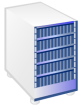 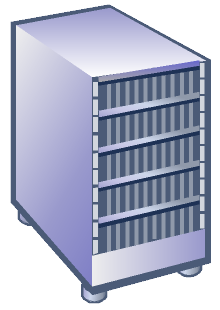 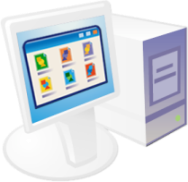 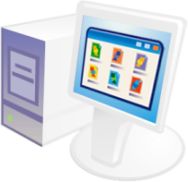 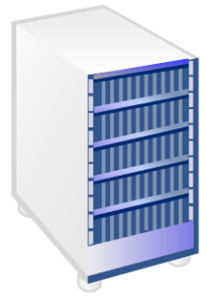 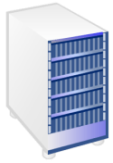 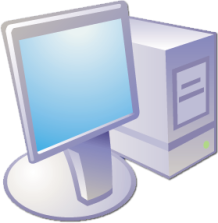 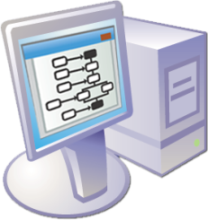 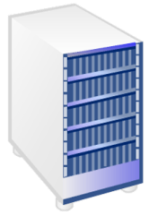 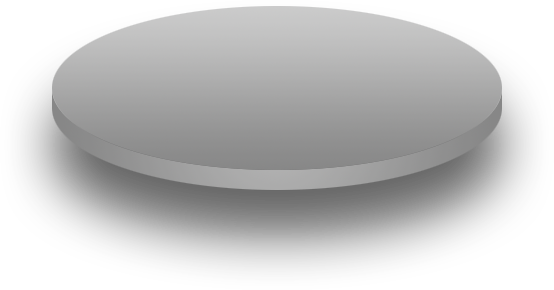 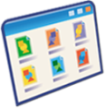 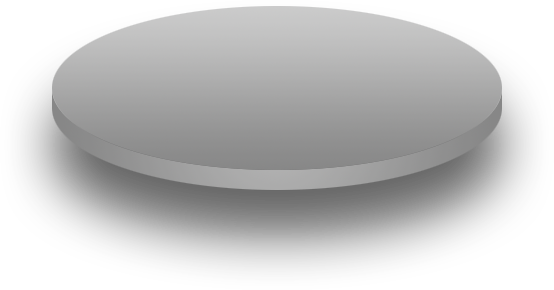 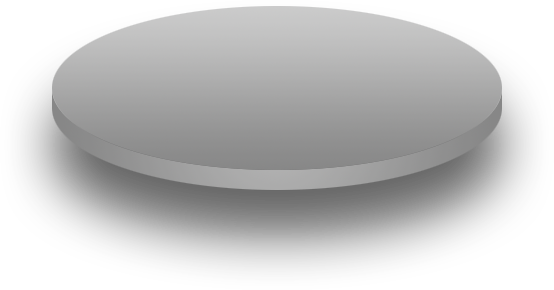 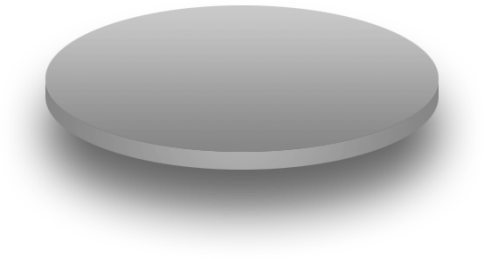 Soluciones de Virtualización de Microsoft
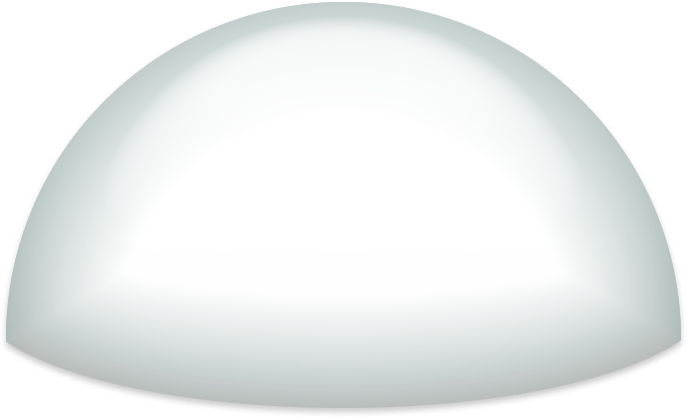 Management
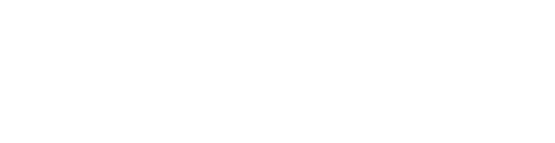 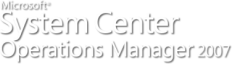 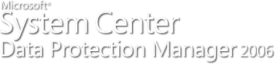 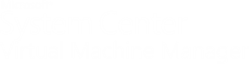 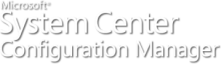 Presentation
Virtualization
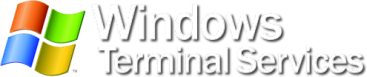 Application
Virtualization
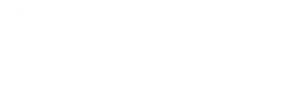 Desktop 
Virtualization
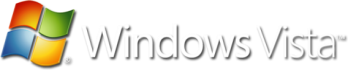 Server 
Virtualization
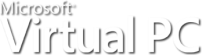 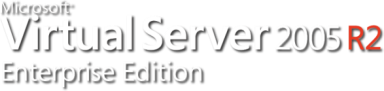 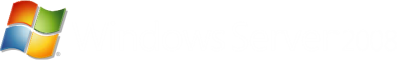 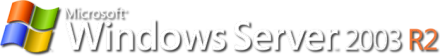 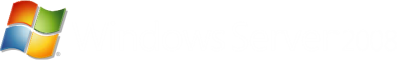 Licenciamiento en la virtualización de servidores
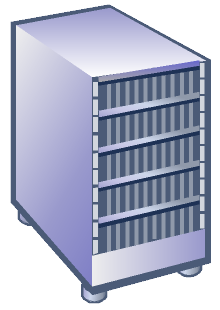 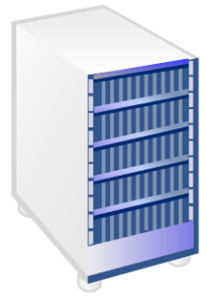 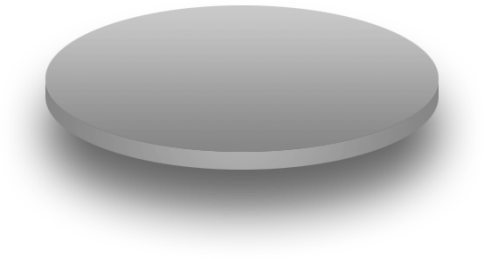 Hyper- V
Virtual Server
VMWare  -  ESX,  ESXi, Virtual Server
Etc…
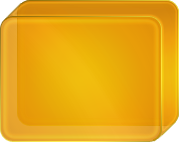 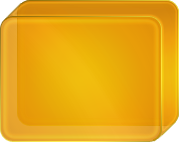 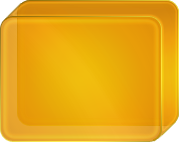 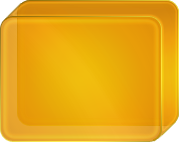 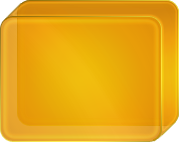 Exchange
WebServer
SharePoint
MS SQL
MS BizTalk
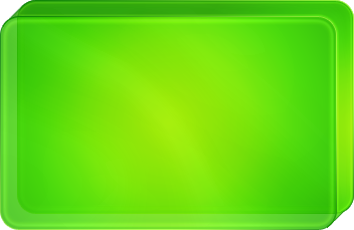 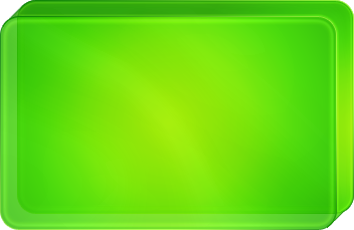 Server OS
Server OS
Infraestructura no virtualizada
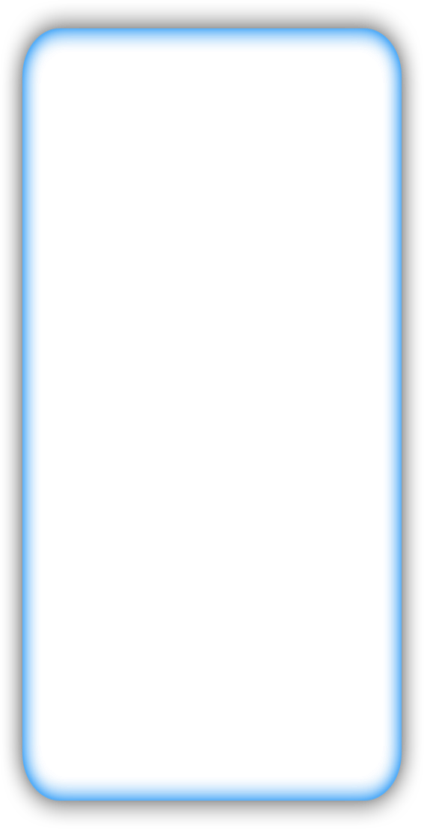 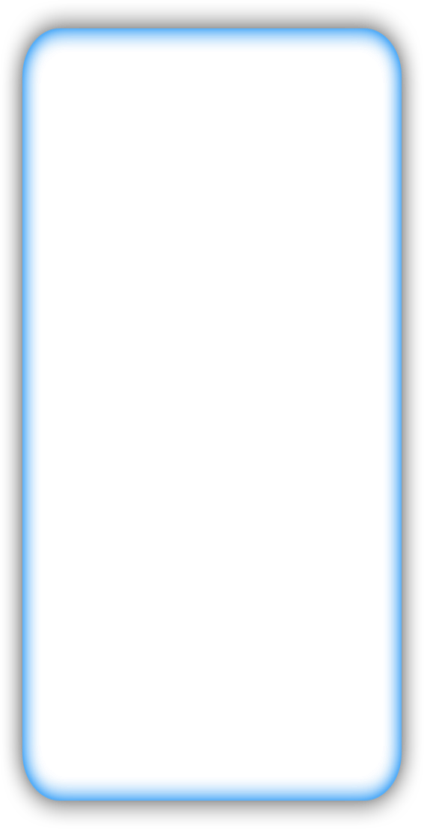 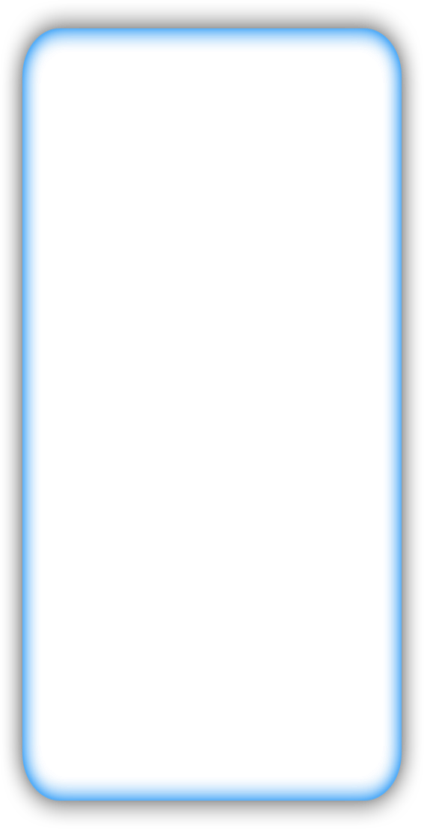 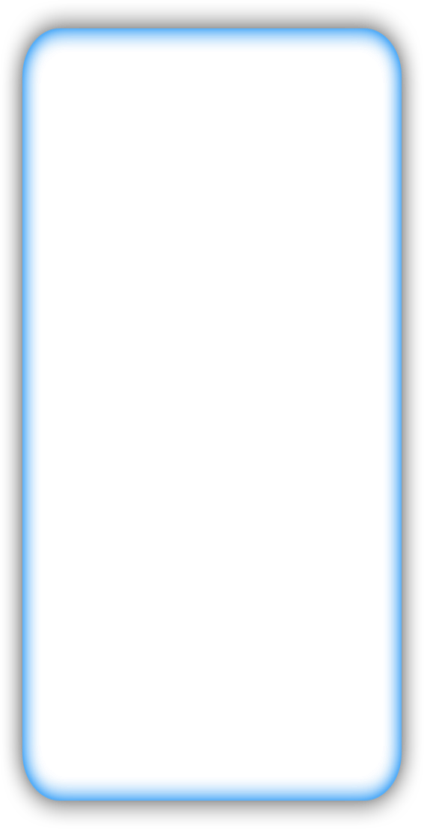 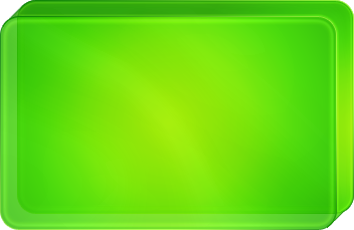 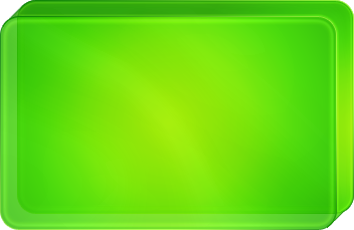 Server OS
Server OS
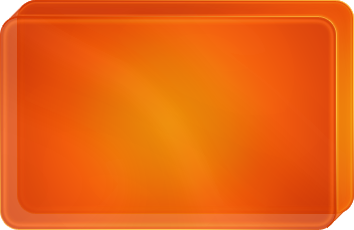 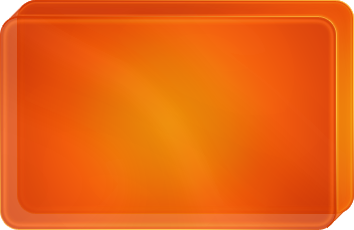 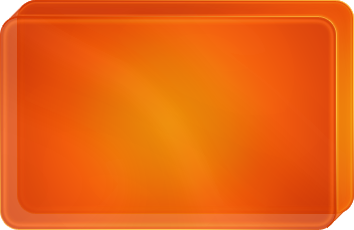 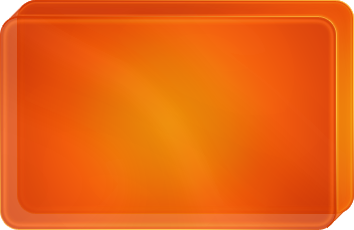 Server Hardware
Server Hardware
Server Hardware
Server Hardware
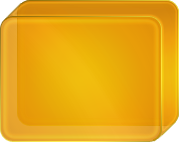 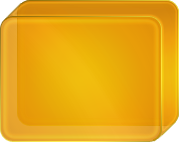 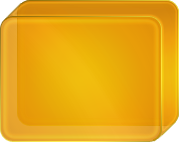 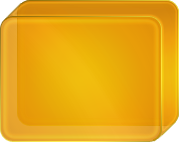 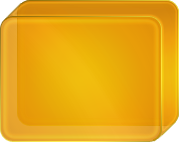 Application
Application
Application
Application
Application
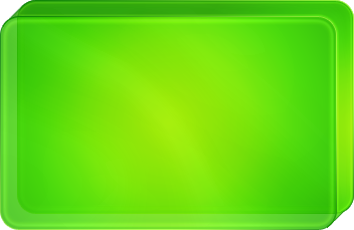 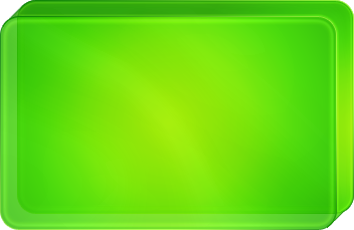 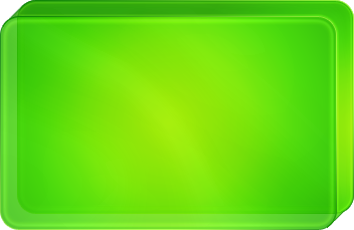 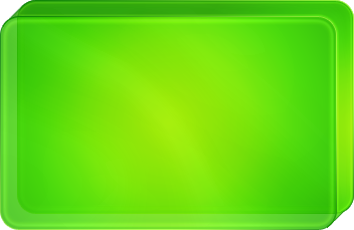 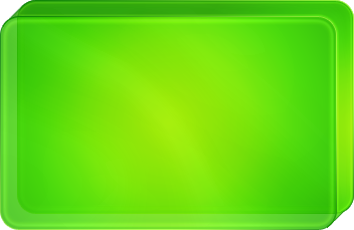 Server
2008
Server
2008
Server
2003
Suse
Linux
Redhat
Linux
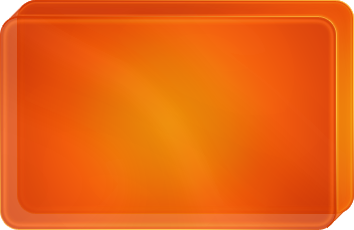 Hardware
Infraestructura virtualizada
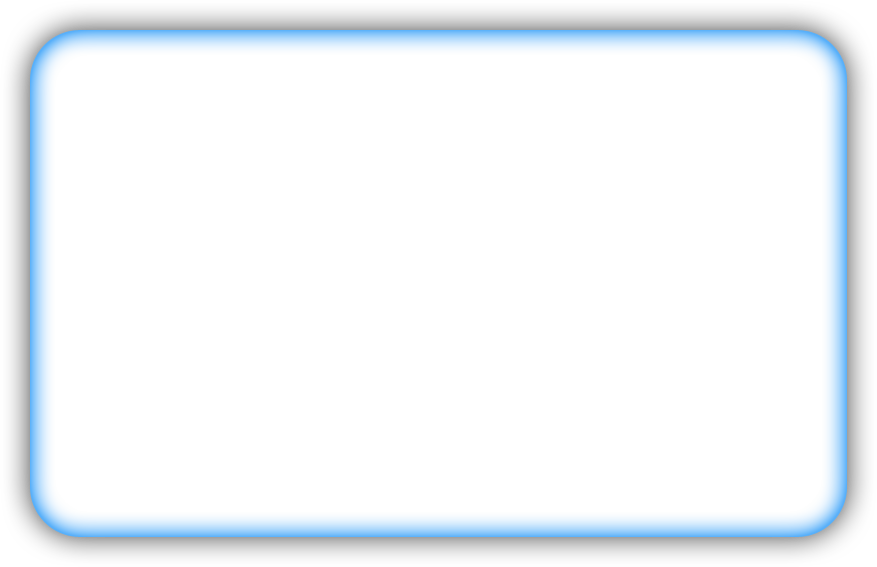 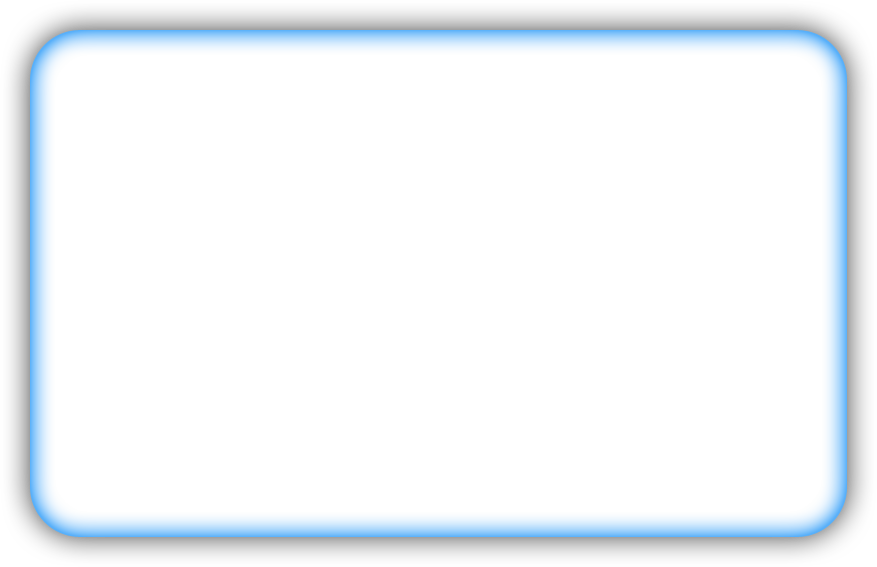 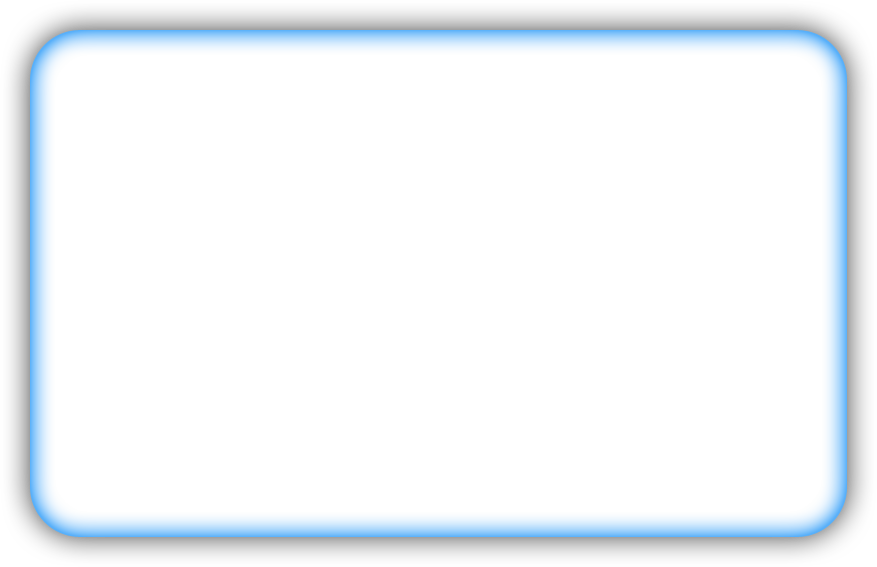 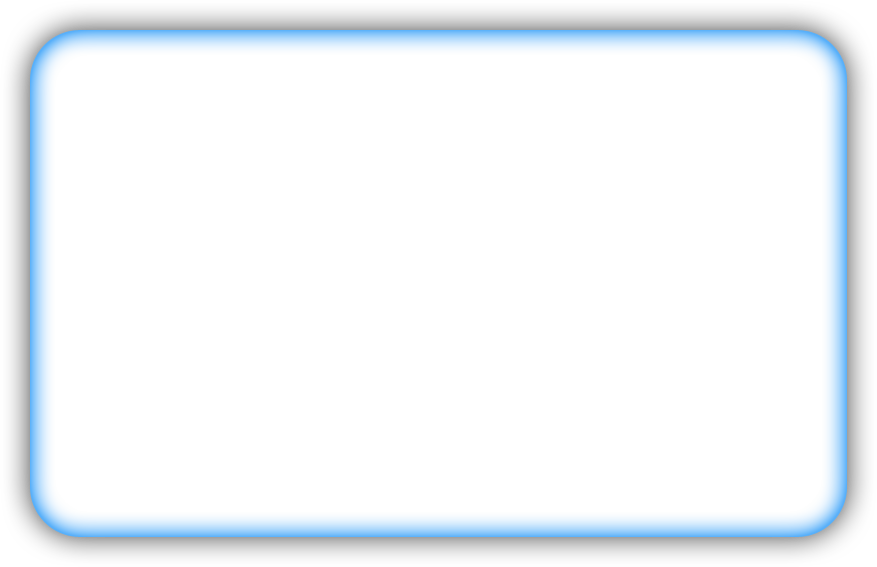 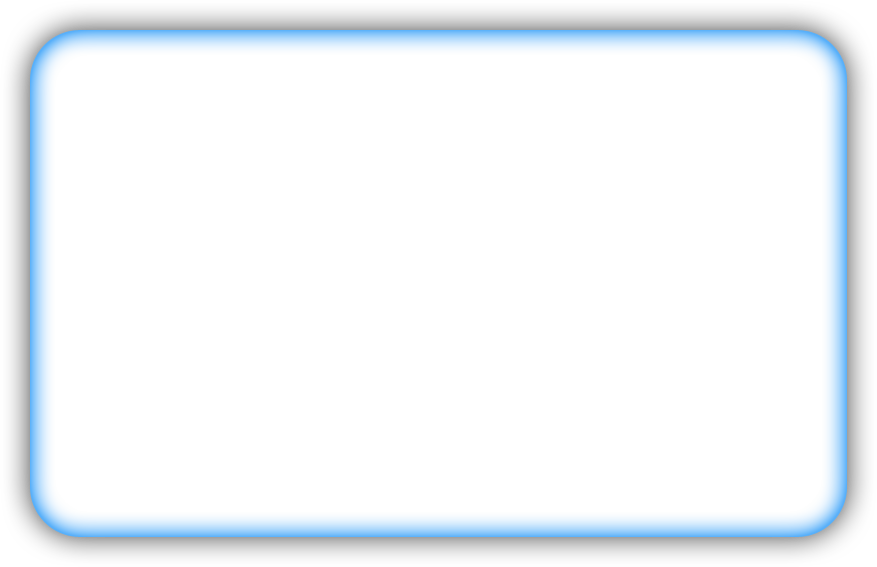 Virtualization Layer
Virtualización del servidor
Pilares del licenciamiento en entornos virtuales
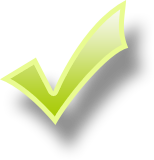 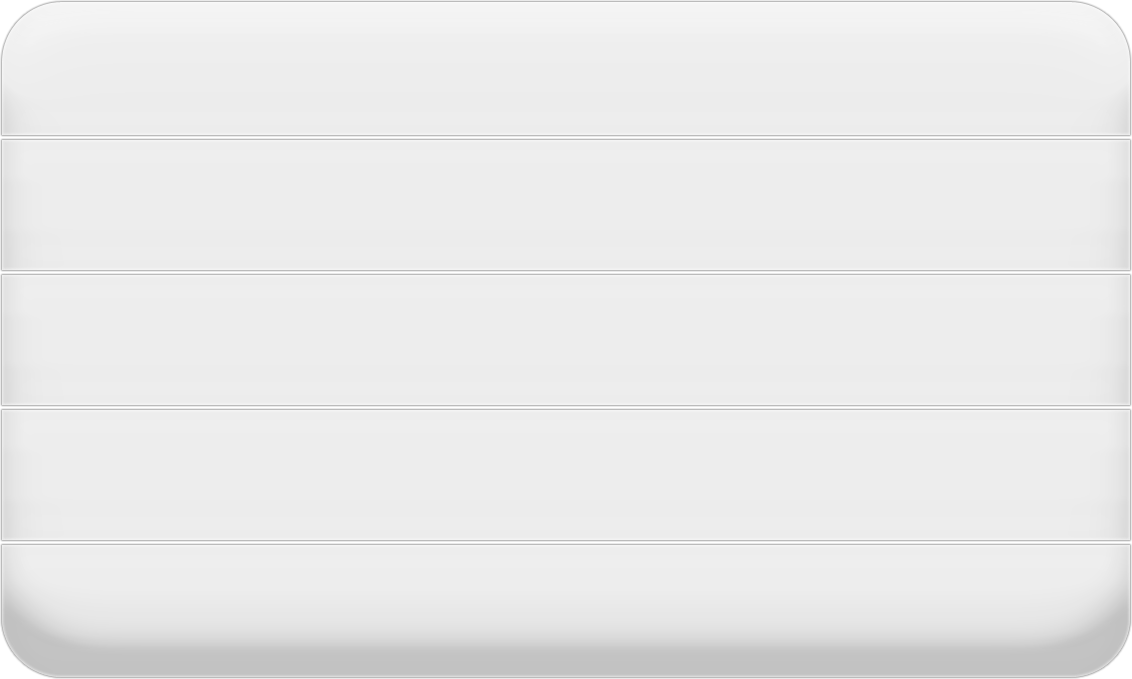 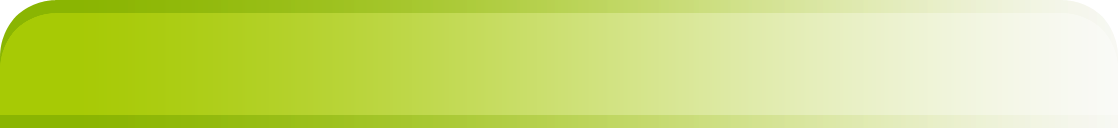 Licenciamiento basado en instancias
Permite nuevos modelos de uso
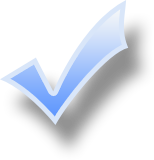 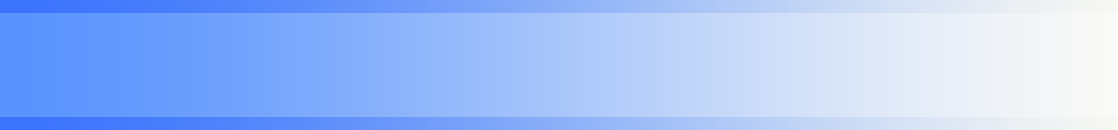 Windows Server Enterprise Edition
Incluye 4 instancias virtuales
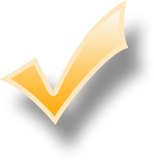 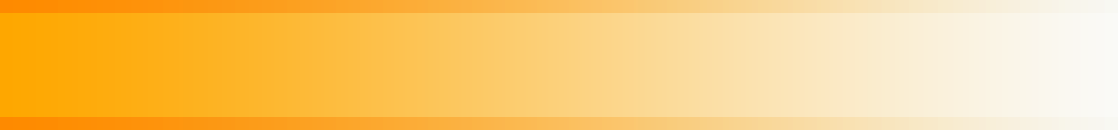 Windows Server Datacenter Edition
Permite un número ilimitado de instancias
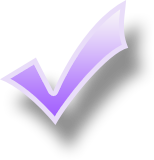 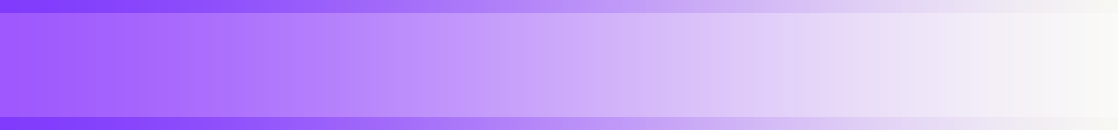 Licenciamiento por procesador virtual
SQL Server, BizTalk Server, etc.
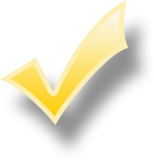 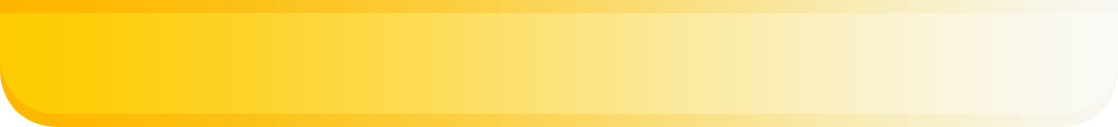 Licenciamiento por instancia en ejecución
Distribución flexible de máquinas virtuales
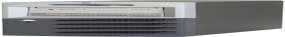 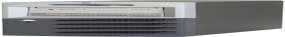 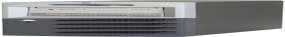 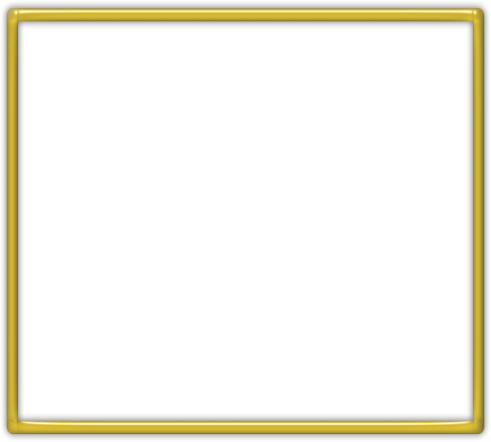 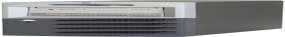 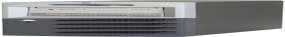 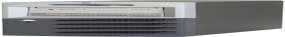 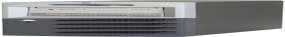 Licenciamiento por instancia en ejecución
Licenciado por “Instancias en ejecución”
Promueve el uso de la virtualización y un datacenter más dinámico 

 Pueden crearse el número de imágenes que se desee

 Las imágenes se almacenan donde y se ejecutan donde sea necesario

 Se licencia el servidor para el numero de instancias que se estén ejecutando
Biblioteca con 100 imágenes de Windows
7 Servidores ejecutando imágenes (1 por servidor)
Antiguo modelo de licencias
Total: 107 licencias de Windows
Nuevo modelo de licenciamiento:
Total: 7 licencias de Windows
Licenciamiento de Windows Server
Independiente de la tecnología de virtualización utilizada
Ejemplos:
Windows Server Virtualization Calculators
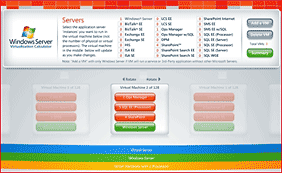 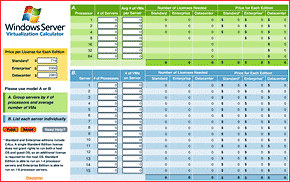 http://www.microsoft.com/windowsserver2003/howtobuy/licensing/calculator.mspx
http://www.microsoft.com/windowsserver2003/howtobuy/licensing/calculator.mspx
Precauciones
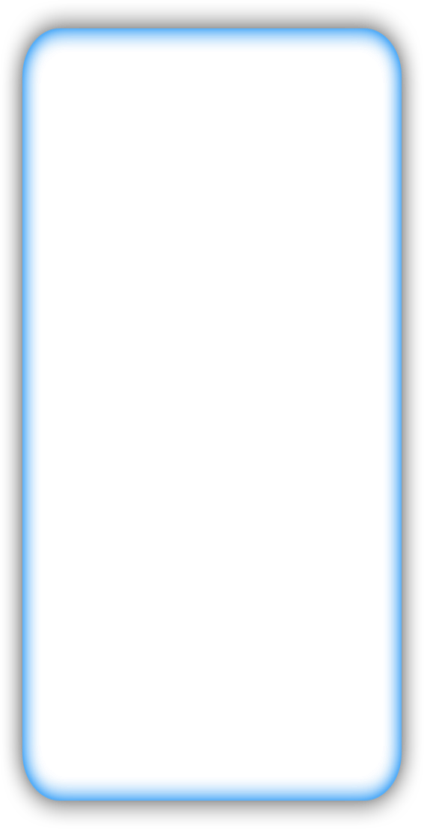 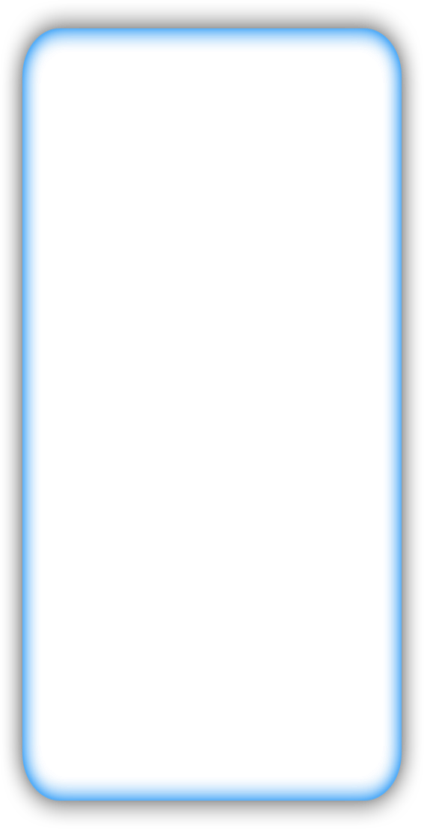 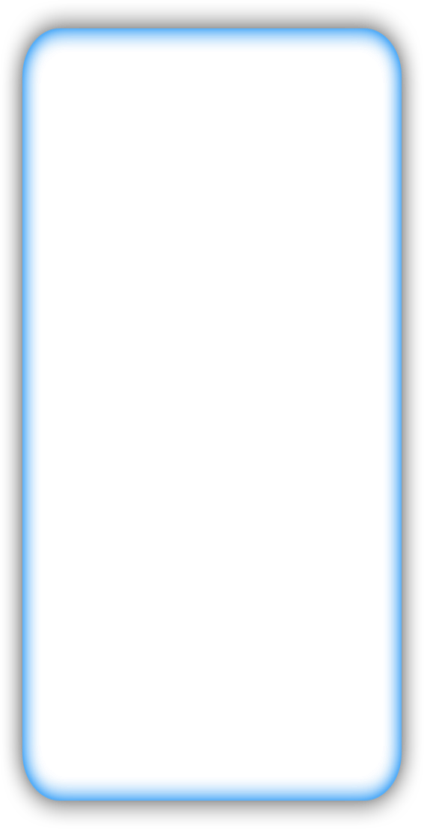 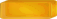 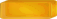 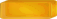 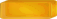 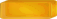 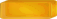 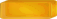 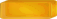 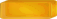 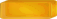 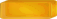 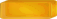 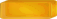 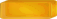 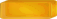 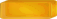 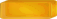 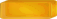 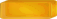 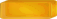 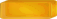 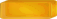 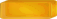 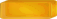 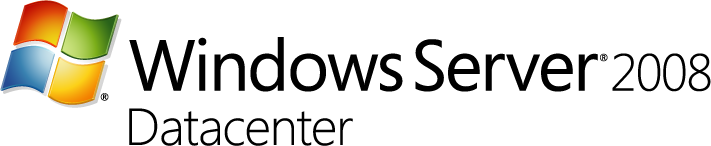 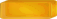 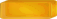 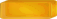 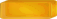 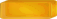 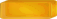 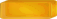 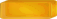 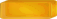 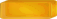 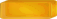 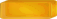 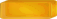 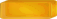 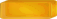 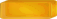 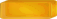 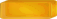 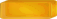 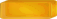 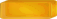 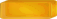 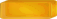 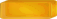 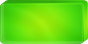 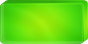 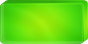 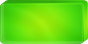 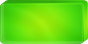 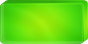 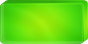 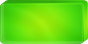 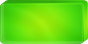 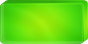 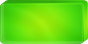 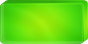 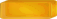 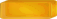 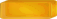 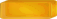 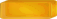 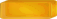 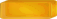 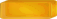 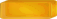 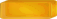 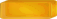 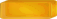 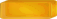 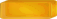 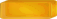 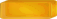 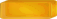 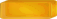 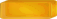 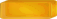 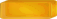 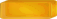 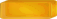 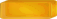 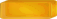 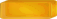 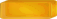 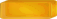 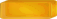 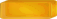 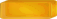 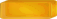 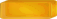 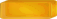 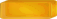 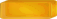 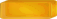 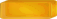 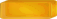 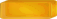 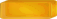 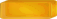 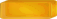 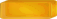 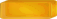 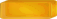 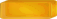 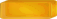 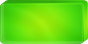 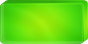 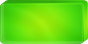 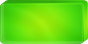 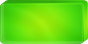 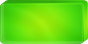 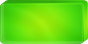 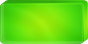 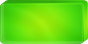 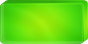 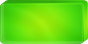 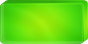 Hyper-V
Hyper-V
Hyper-V
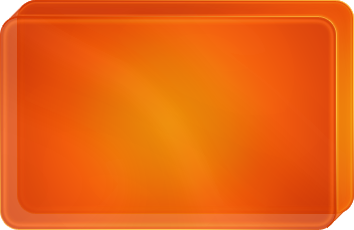 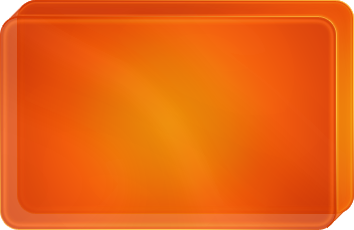 Server Hardware
Server Hardware
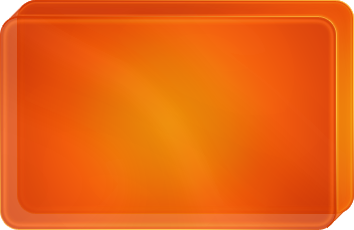 Server Hardware
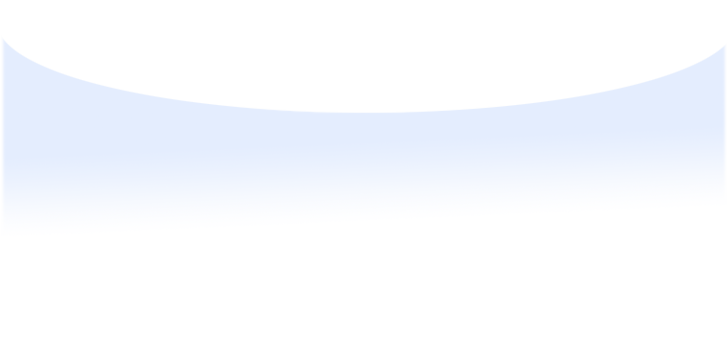 Hyper-V y System Center
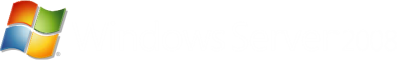 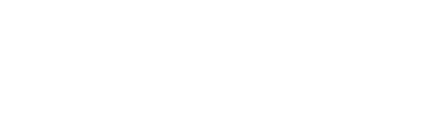 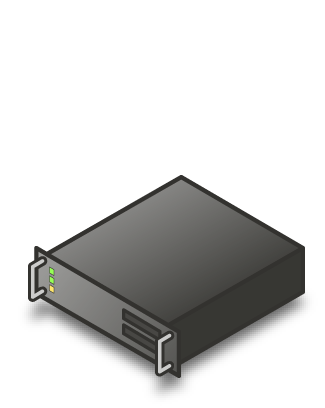 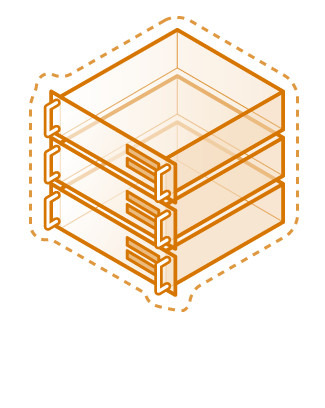 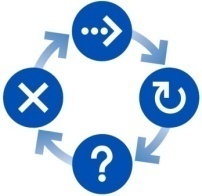 System Management Suite Enterprise: ±$860*

Licencia para utilizar los cuatro productos de System Center para manejar un servidor físico y un número ilimitado de servidores virtuales ejecutándose en dicho servidor físico

*requiere dos años de Software Assurance

O 

Licencia de SCVMM – Stand Alone
Windows Server Virtualization Licenses: ±$2,400

Dos opciones para licenciar:

1) Licencia de Enterprise Edition:  
    4 Windows servers virtuales por host físico
           
2) Licencia de Datacenter Edition: 
    Ilimitados Windows Server virtuales por procesador
+
La combinación de estas dos licencias permite el uso de todas las herramientas necesarias para utilizar todos los escenarios de virtualización
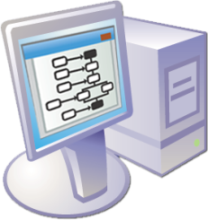 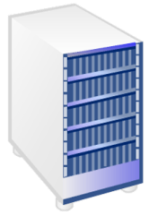 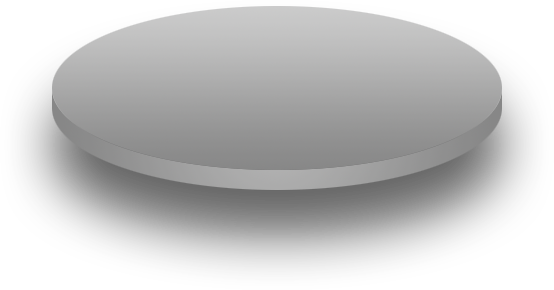 Licenciamiento del Escritorio Virtualizado
(VDI) Virtual Desktop Infrastructure
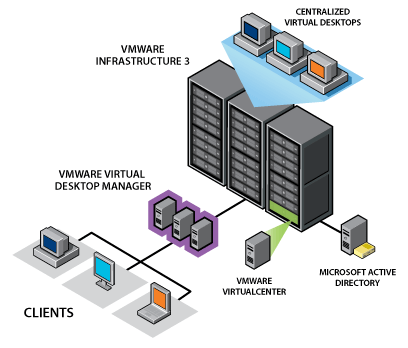 VMWare – VDI
Citrix – Xen Desktop
Quest – VDI Management

VECD – Vista Enterprise Centralized Desktop
Opciones Flexibles para el EscritorioOpciones flexibles para la productividad, la seguridad y la reducción del TCO
Servicios de Terminal para PCs y Thin-Clients
Escritorios Centralizados para PCs
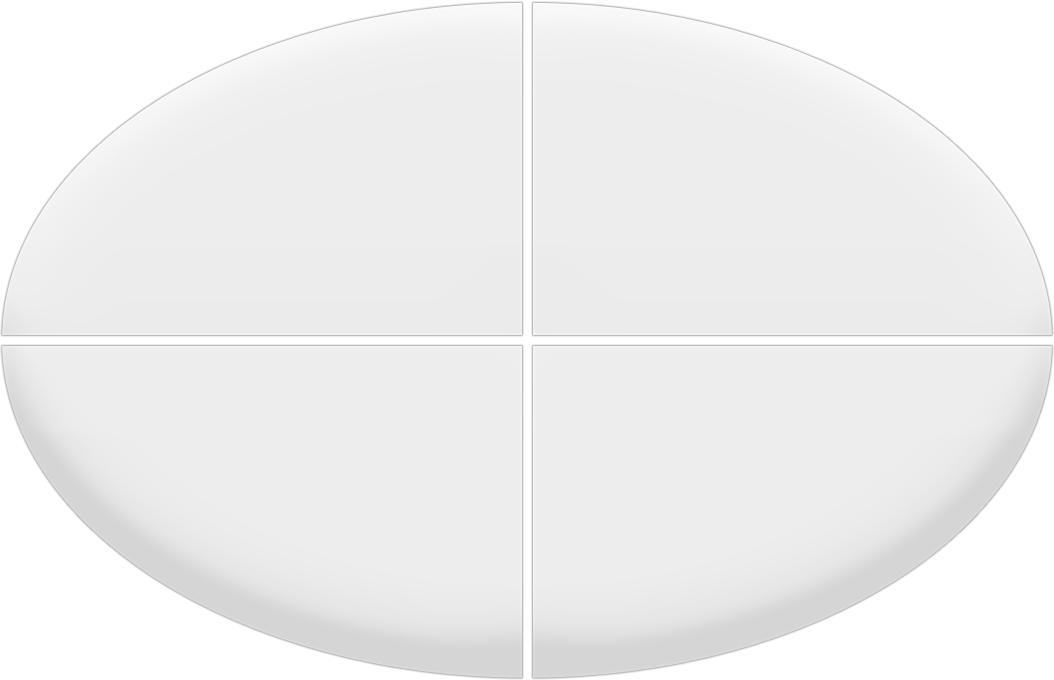 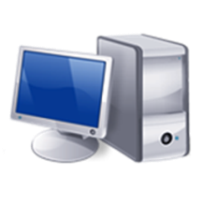 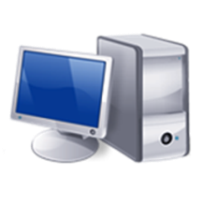 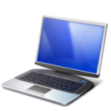 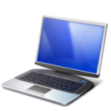 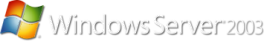 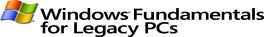 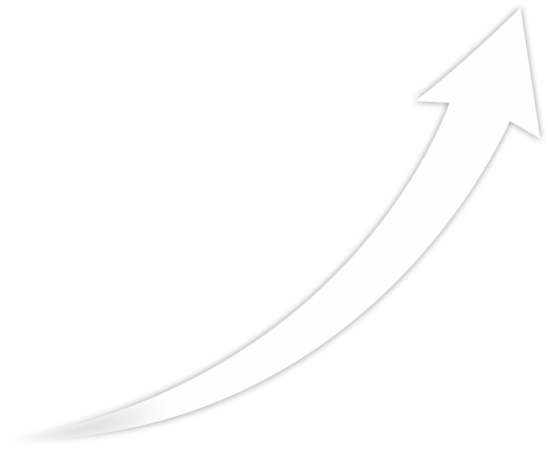 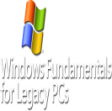 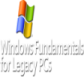 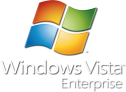 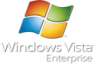 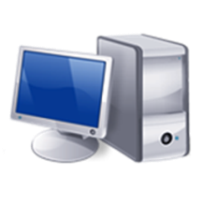 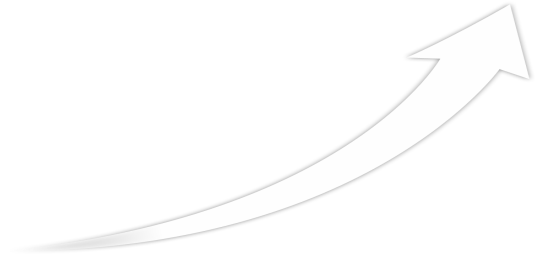 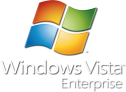 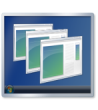 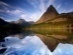 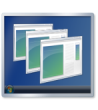 RDP
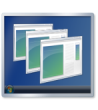 El escritorio es el del servidor
Basado en sesiones
PCs y thin-clients
Experiencia rica de usuario y movilidad
Ejecución central y local de Windows
Uso de VMs centralizadas en PCs existentes
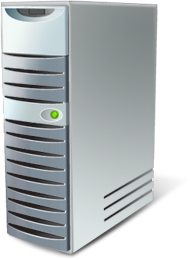 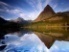 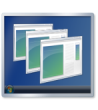 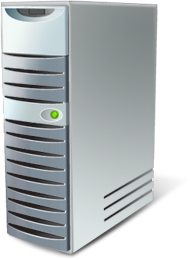 RDP
Data Center
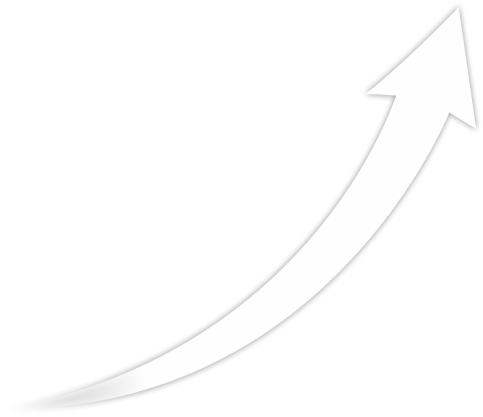 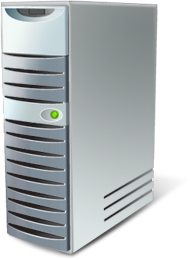 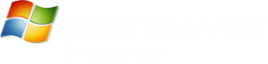 Centralized Desktop
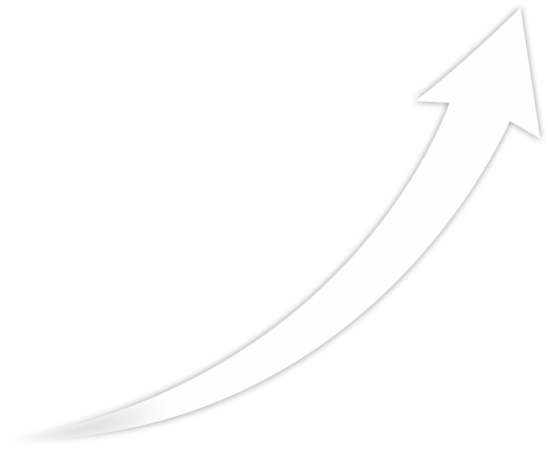 Experiencia rica de usuario
Ejecución local de un Windows almacenado centralmente
Elimina los discos locales
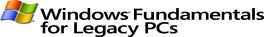 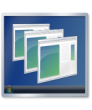 No hay experiencia de usuario offline
Ejecución central de Windows
Usa VMs centralizadas en thin-clients
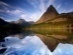 RDP
Remote  Boot
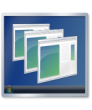 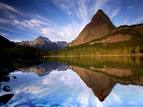 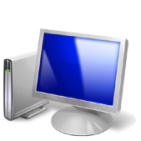 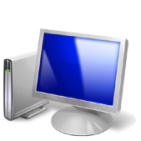 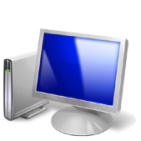 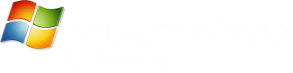 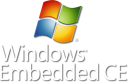 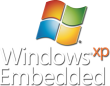 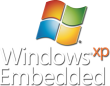 PCs sin Disco
Escritorio Centralizado para Thin Clients
16
Opciones de licenciamiento para VECD
Escenario de cliente ligero
Escenario de PC
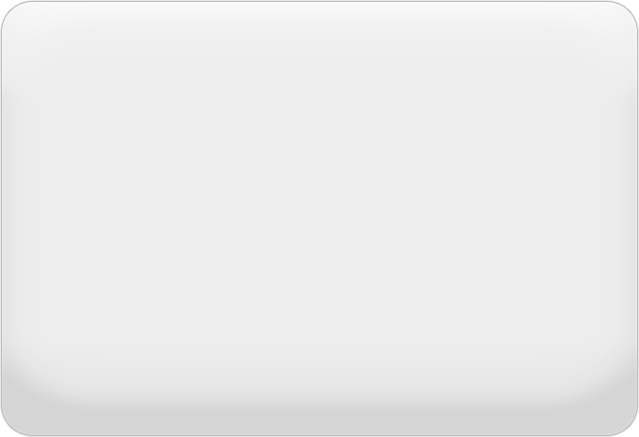 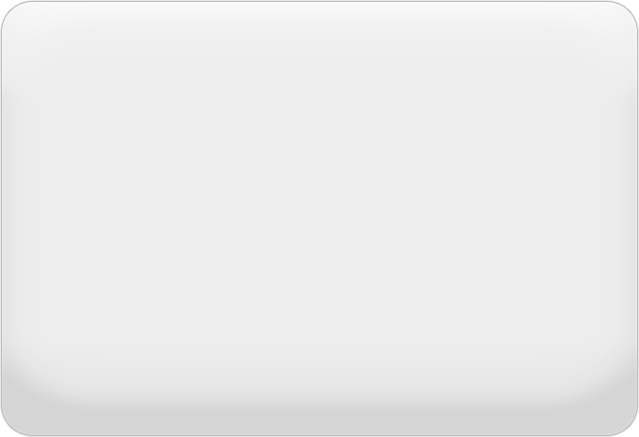 Cliente Ligero
 (incapaz de correr un Sistema Operativo Windows completo)
2. Susbcrición VECD
PC con windows Licenciado

Cubierto con Software Assurance
3. Suscripción VECD para SA
Data Center
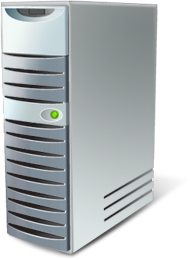 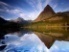 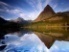 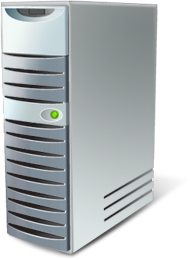 Acceso a hasta 4 instancias concurrentes por licencia suscrita
Acceso a hasta 4 instancias concurrentes por licencia suscrita
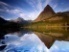 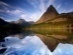 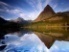 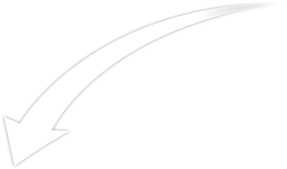 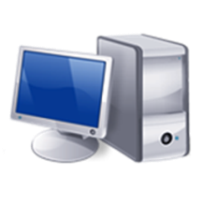 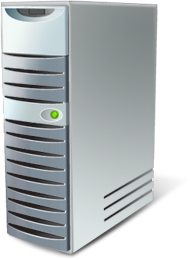 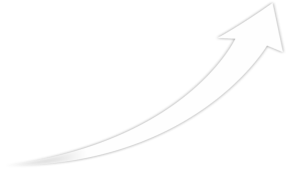 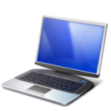 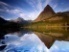 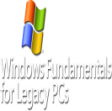 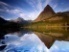 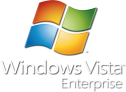 Se puede crear un número ilimitado de máquinas virtuales en el entornos y almacenarlos en cualquier número de servidores de la red
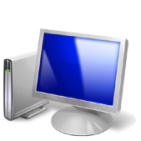 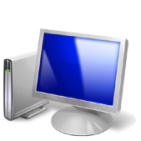 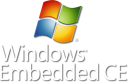 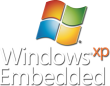 17
Preocupaciones frecuentes
VECD solo está disponible bajo opciones de Subscripción, como por ejemplo, Software Assurance
El acceso de proveedores y socios puede resultar complicado de gestionar
Mientras que el correcto licenciamiento de la virtualización de servidores arroja considerables ahorros de costes, el licenciamiento de VDI puede derivar en un ligero incremento de los mismos
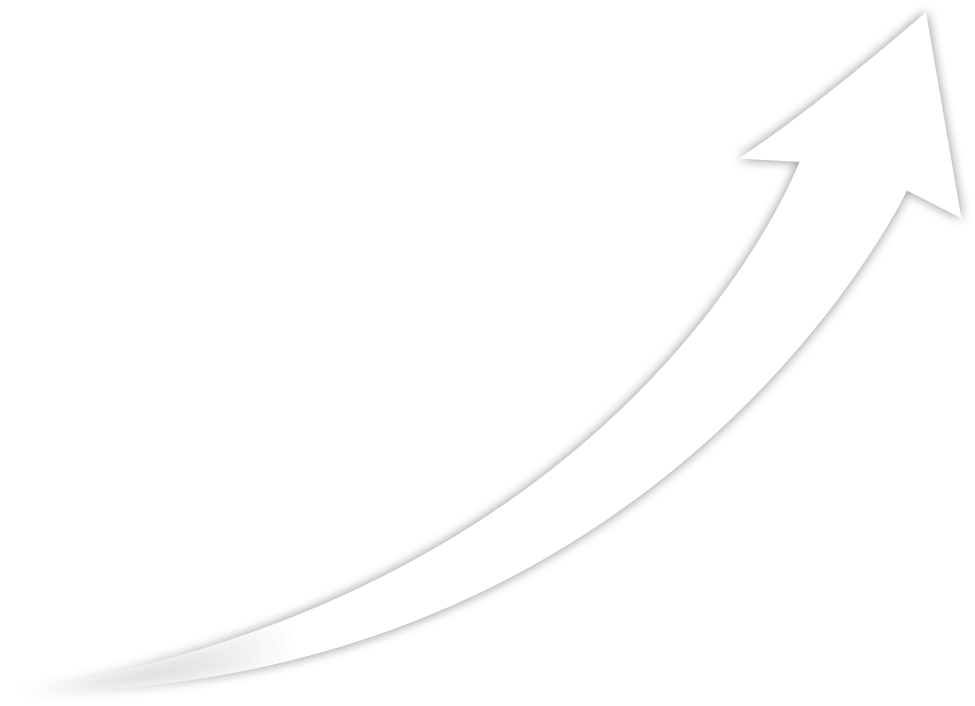 Escritorio Optimizado
Ofertas flexibles para tu negocioSistema Operativo de Escritotrio y soluciones de Gestión
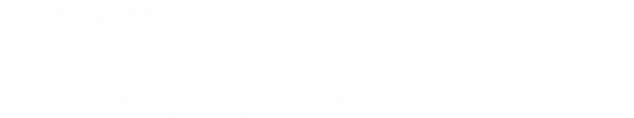 Asset Inventory Services
SoftGrid Application Virtualization (App-V)
Diagnostic & Recovery Toolset
Advanced Group Policy Management
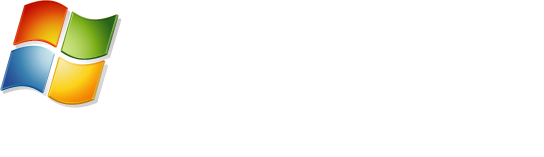 Incluye todas las características de Windows Vista Business más:
¡Nuevo! PCs sin disco y arranque remoto
Cuatro instancias virtuales del Sistema Operativo
Windows BitLocker™ Drive Encryption
Multi-lingual User Interface (MUI)
Subsystem for Unix-Based Apps (SUA)
*
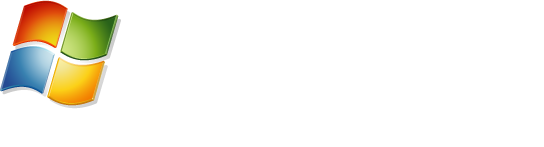 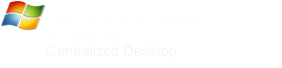 Permite:
Encontrar y utilizar la información fácilmente
Movilidad
Mejora la Seguridad y la conformidad
Optimizar la infraestructura de Escritorios
Acceso a la subscripción solo para clientes con Software Assurance
Disponible únicamente en Software Assurance
Para todos los clientes
*Subscription Access within SA is required for VECD for Rich Clients only
Aplicaciones en Entornos Virtuales
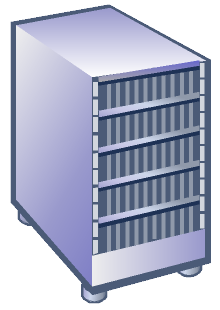 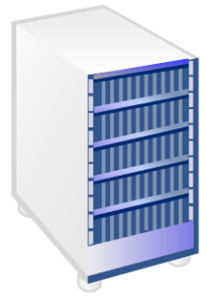 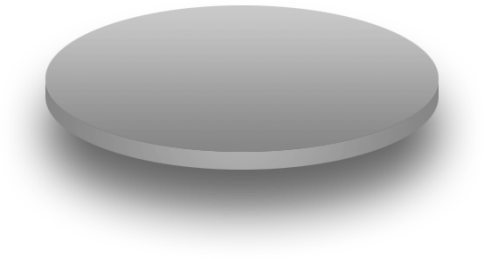 SQL Server
Biztalk Server
Exchange Server
Sharepoint
Etc…
Cuidado con los nombres
El nombre/Edición del producto no significan los mismos derechos de uso
SQL Enterprise = Instancias virtuales ilimitadas
BizTalk Enterprise = Instancias virtuales ilimitadas
Windows Server Enterprise = 4 Instancias Virtuales
Windows Server Datacenter = Instancias virtuales ilimitadas
Por Procesador + CALs
Derechos de Uso: aspectos importantes
Modelo Server/CAL (Exchange, Project Server, etc.)
1 licencia por cada “entorno de sistema operativo” en funcionamiento (con independencia de que la instancia sea física o virtual)

Excepcion: Server/CAL de SQL
1 licencia de servidor permite utilizar un número ilimitado de instancias virtuales en el servidor licenciado

Por Procesador (SQL, BizTalk)
Necesitan licencia SOLO los procesadores que se utilicen en cada SO/aplicación (físico o virtual)
Para ediciones Enterprise, si se licencian todos los procesadores se permite virtualizar un número de instancias ilimitado.
http://www.microsoftvolumelicensing.com/userights
System Center
Servidores de Gestión (Servidores gestionados con System Center 2007)

Se requieren Licencias de Gestión para cada OSE (Ops Manager, Configuration Manager, Data Protection Manager), o
System Center Server Management Suite Enterprise  “por dispositivo,” que permite gestionar un número ilimitado de OSEs con Configuration Manager, Data Protection Manager, Operations Manager y Virtual Machine Manager
Aplicaciones de escritorio en Máquinas Virtuales
Aplicaciones de Escritorio = Office, Visio, Project, etc
Los Derechos de Acceso se definen en el PUR (Product User Rights)
Se licencia “por dispositivo”
Dispositivo = desde dónde “se interactúa” con la aplicación
Definicion en el MBSA
Referencias
http://www.microsoft.com/virtualization/tco-roi.mspx
http://www.microsoft.com/spain/licencias/empresas/default.mspx
http://www.microsoft.com/licensing
http://www.microsoftvolumelicensing.com/userights
Windows Server Virtualization Calculators
http://www.microsoft.com/licensing/sa/benefits/vista.mspx
Recursos TechNet
Próximos webcasts en vivo
	http://www.microsoft.com/spain/technet/jornadas/default.mspx
Webcasts grabados
	http://www.microsoft.com/spain/technet/jornadas/webcasts/webcasts_ant.aspx 
Foros técnicos
	http://forums.microsoft.com/technet-es/default.aspx?siteid=30
Registrarse a la newsletter TechNet Flash
	http://www.microsoft.com/spain/technet/boletines/default.mspx
Obtenga una Suscripción TechNet Plus
	http://technet.microsoft.com/es-es/subscriptions/default.aspx
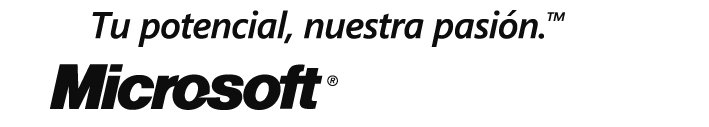 Preguntas
Lourdes Bayo Julve
Licensing Marketing Manager
David Cervigón Luna
IT Pro Evangelist
david.cervigon@microsoft.com
http://blogs.technet.com/davidcervigon
Próximos webcast serie Virtualización
23/09/08
Virtualización del hardware con el hypervisor de Windows Server 2008 (Hyper-V)
24/09/08
Gestión de entornos virtualizados con System Center Virtual Machine Manager 2008
25/09/08 
Microsoft Virtual Desktop Infrastruture (VDI)
29/09/08 
Virtualización de aplicaciones con Microsoft Application Virtualization (APP-V)
30/09/08 
Alta Disponibilidad en entornos virtuales con Hyper-V
01/10/08 
Tengo que virtualizar y no sé por dónde empezar. Microsoft Assestment and Planning Solution